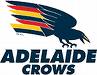 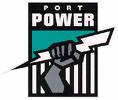 THE POWER OF THE CROSS He’s the captain of the greatest teamand His name is Jesus Christ.He will lead us all to victorythrough the power of the cross.When the final siren blasts away,we will beat the devil’s crewand the Premiership will be our own:life in Heaven for me and you.